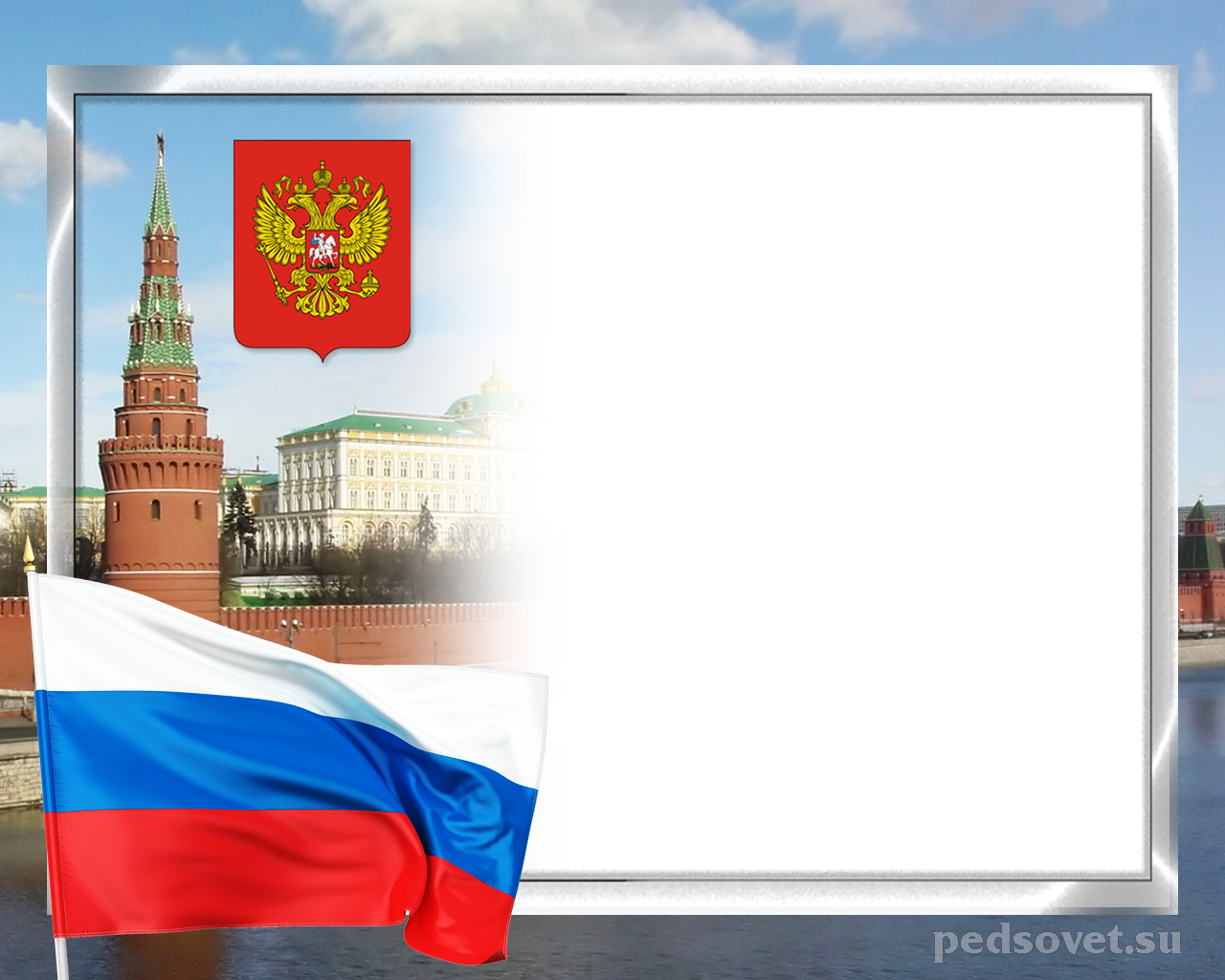 Наша Родина –
 Россия!
Выполнила: учитель истории и обществознания Шамбергер С.А.
МАОУ СОШ №154 г.Челябинска
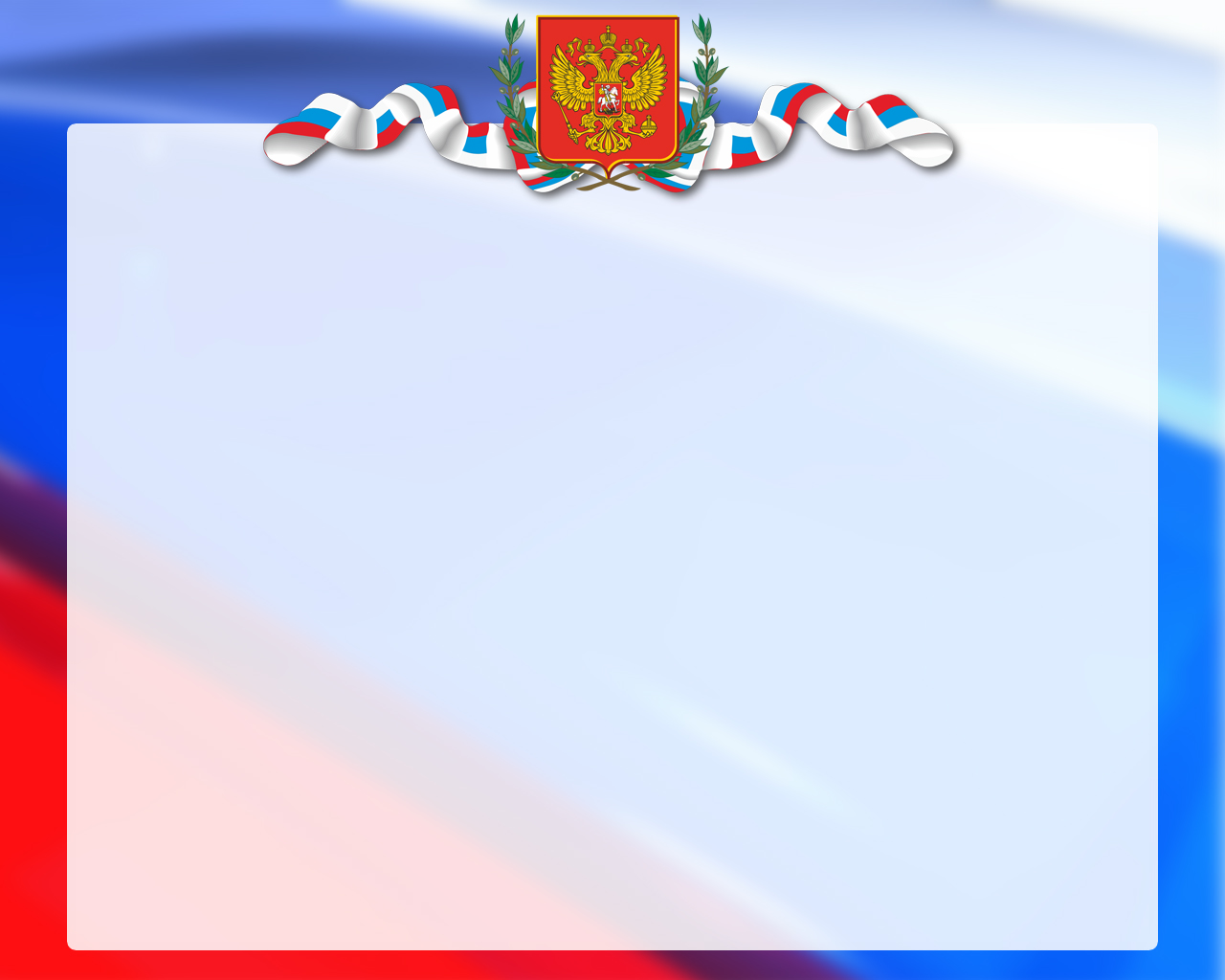 « Для России наш город- частица,
А для нас он – родительский дом.
И мы рады, что можем гордиться
Малой Родиной, где мы живем»
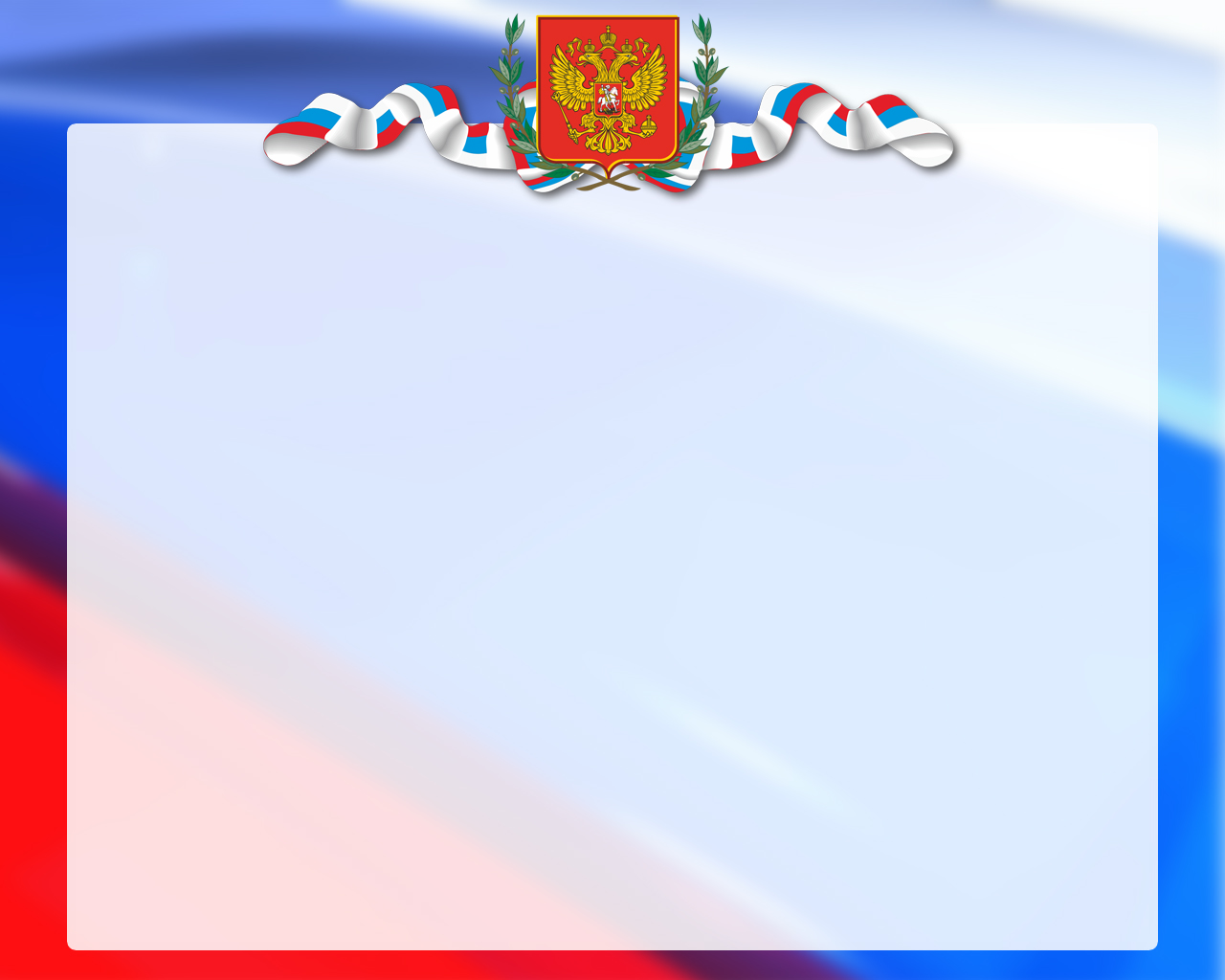  МОЯ – потому что здесь моя семья, мои друзья, мой дом, моя улица, моя школа… 
 МАЛАЯ – потому что это маленькая частичка моей необъятной страны.
  РОДИНА – потому что здесь живут родные моему сердцу люди.
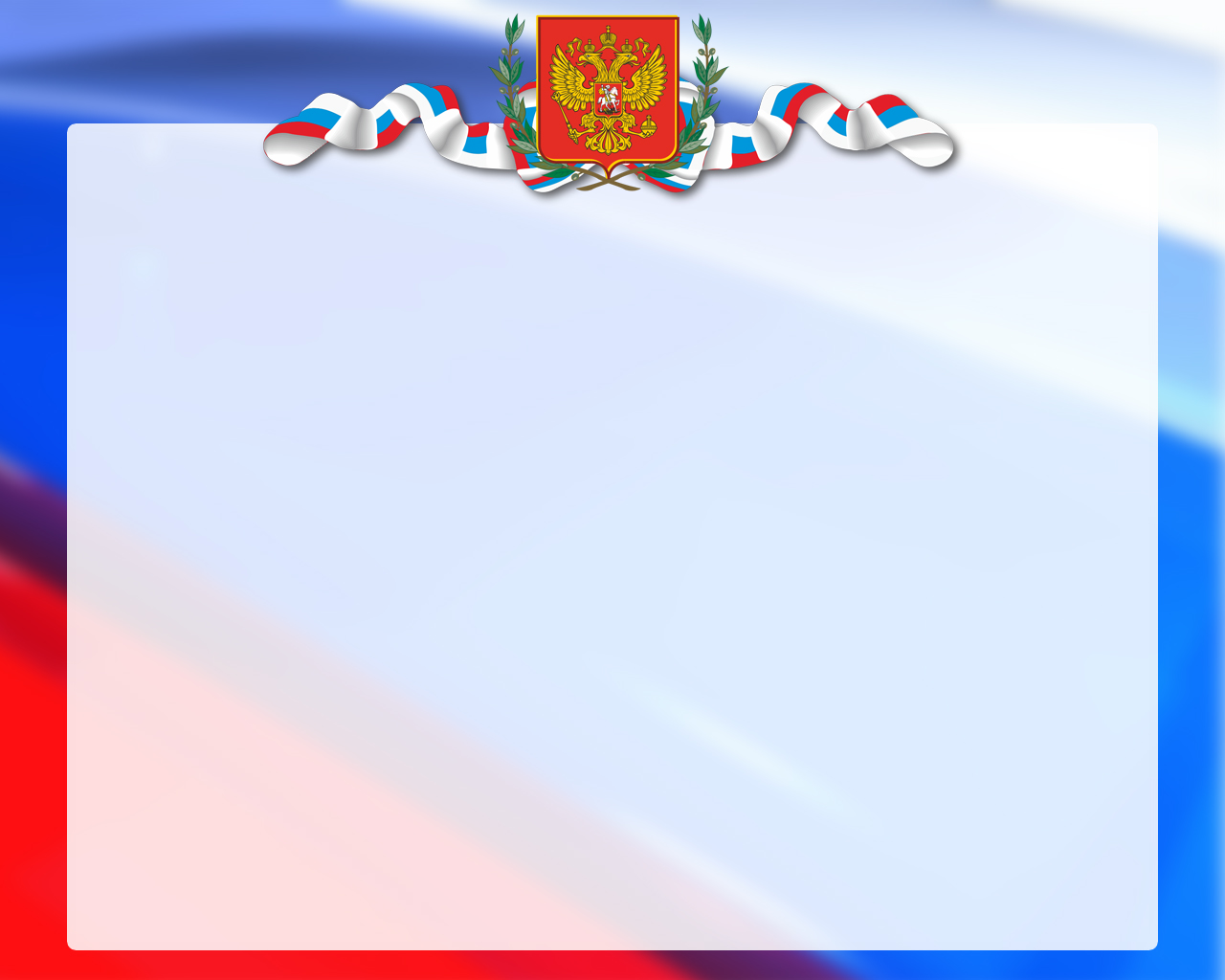 Алое Поле
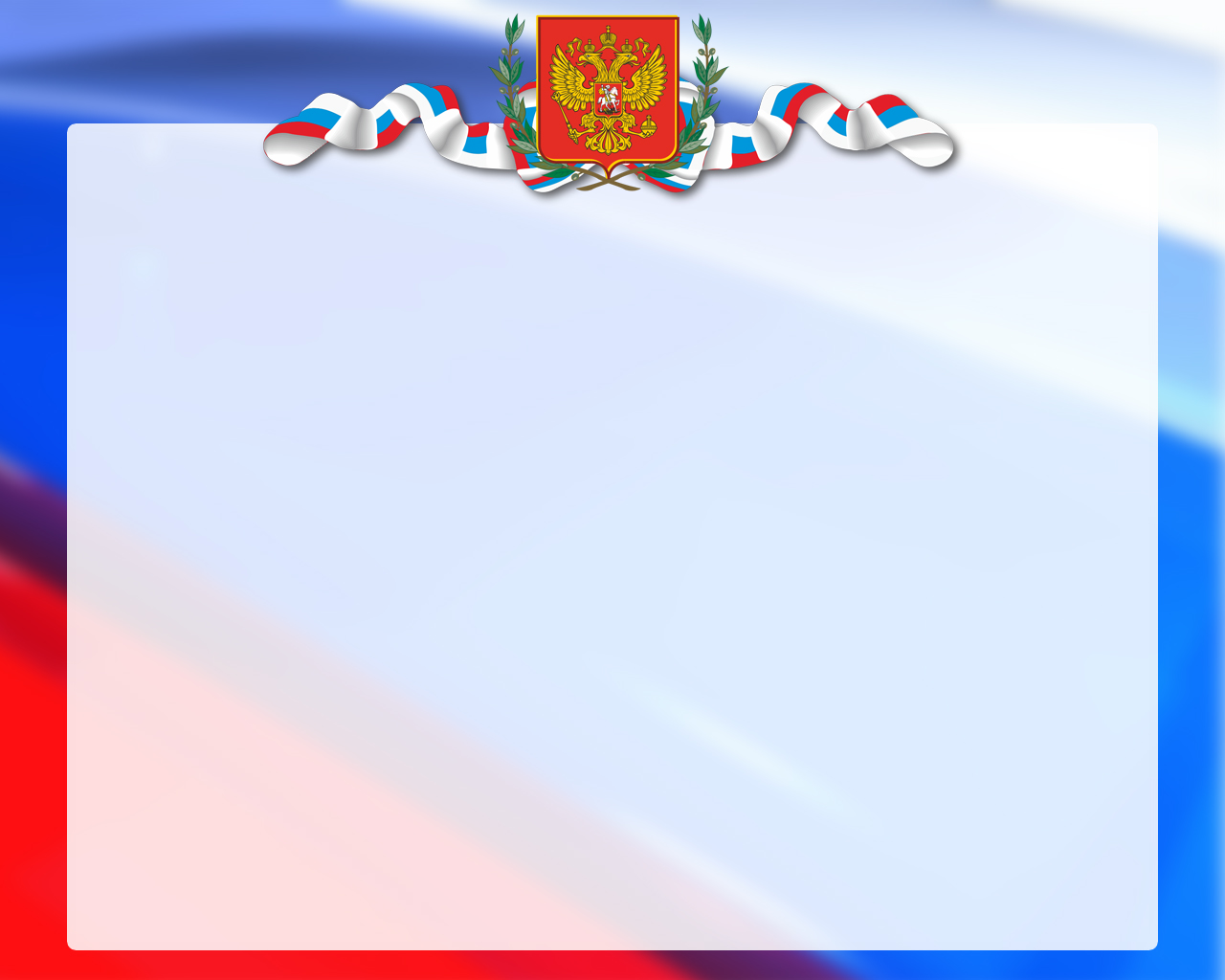 Бульвар Славы
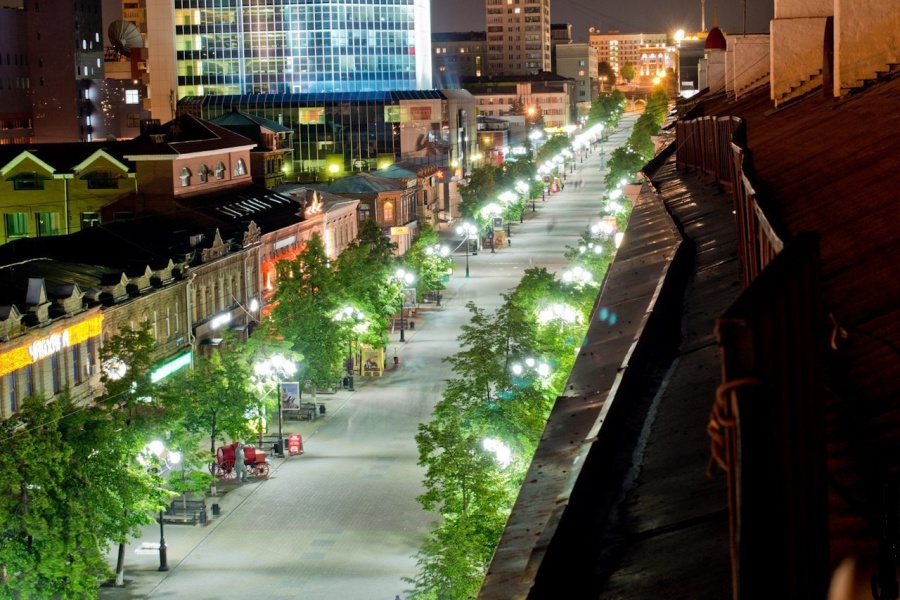 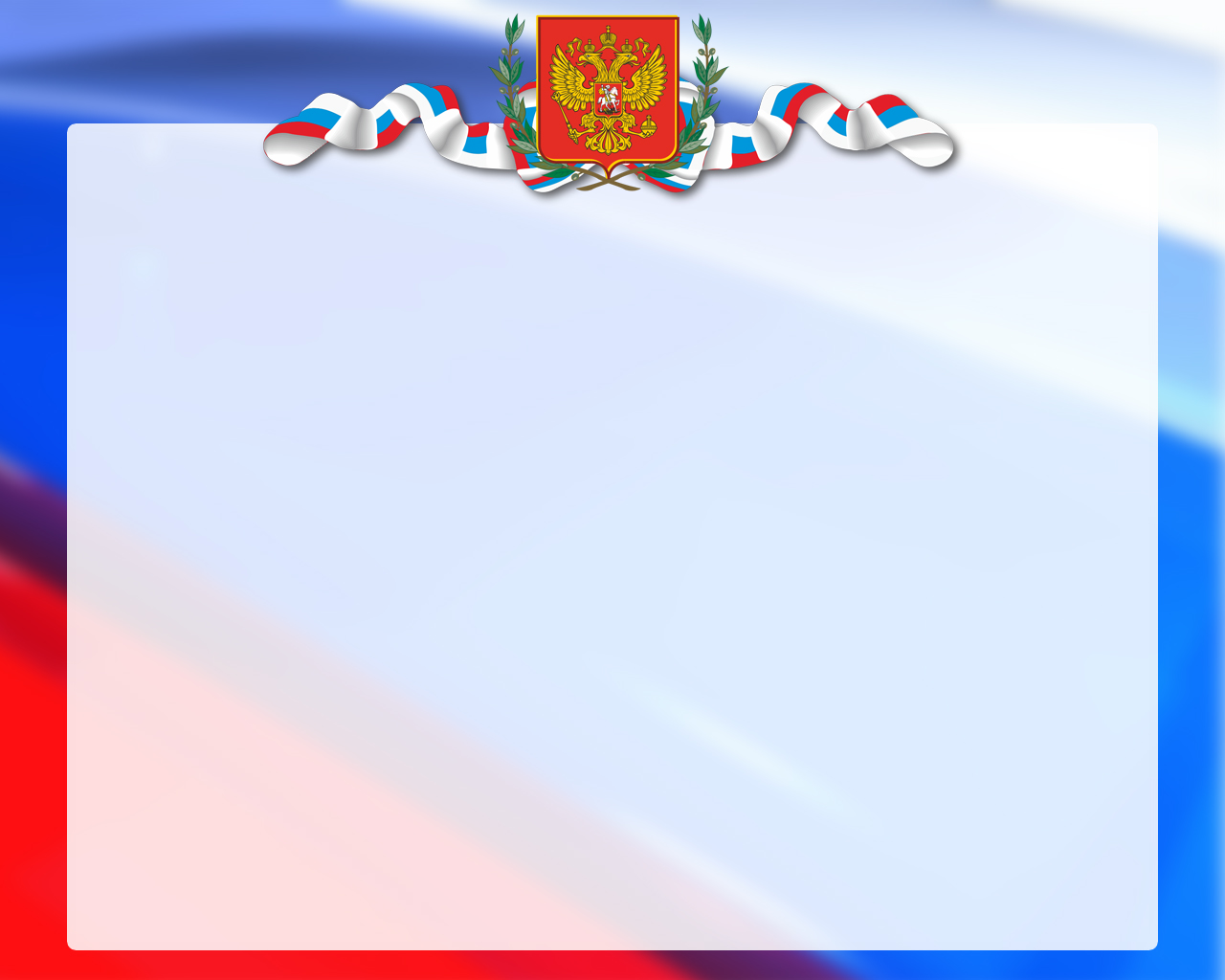 Театр оперы и балета им. М.И.Глинки
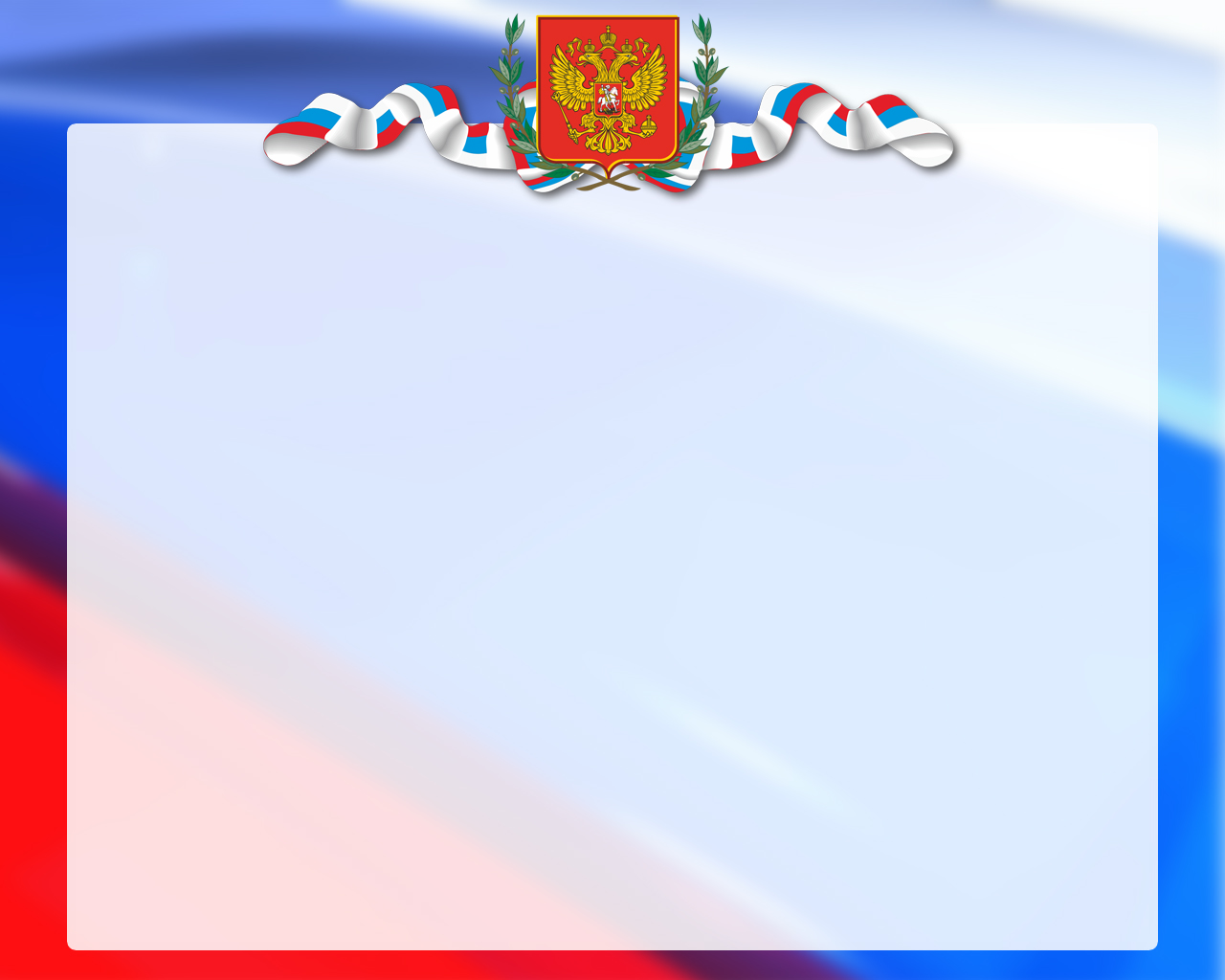 Площадь Революции
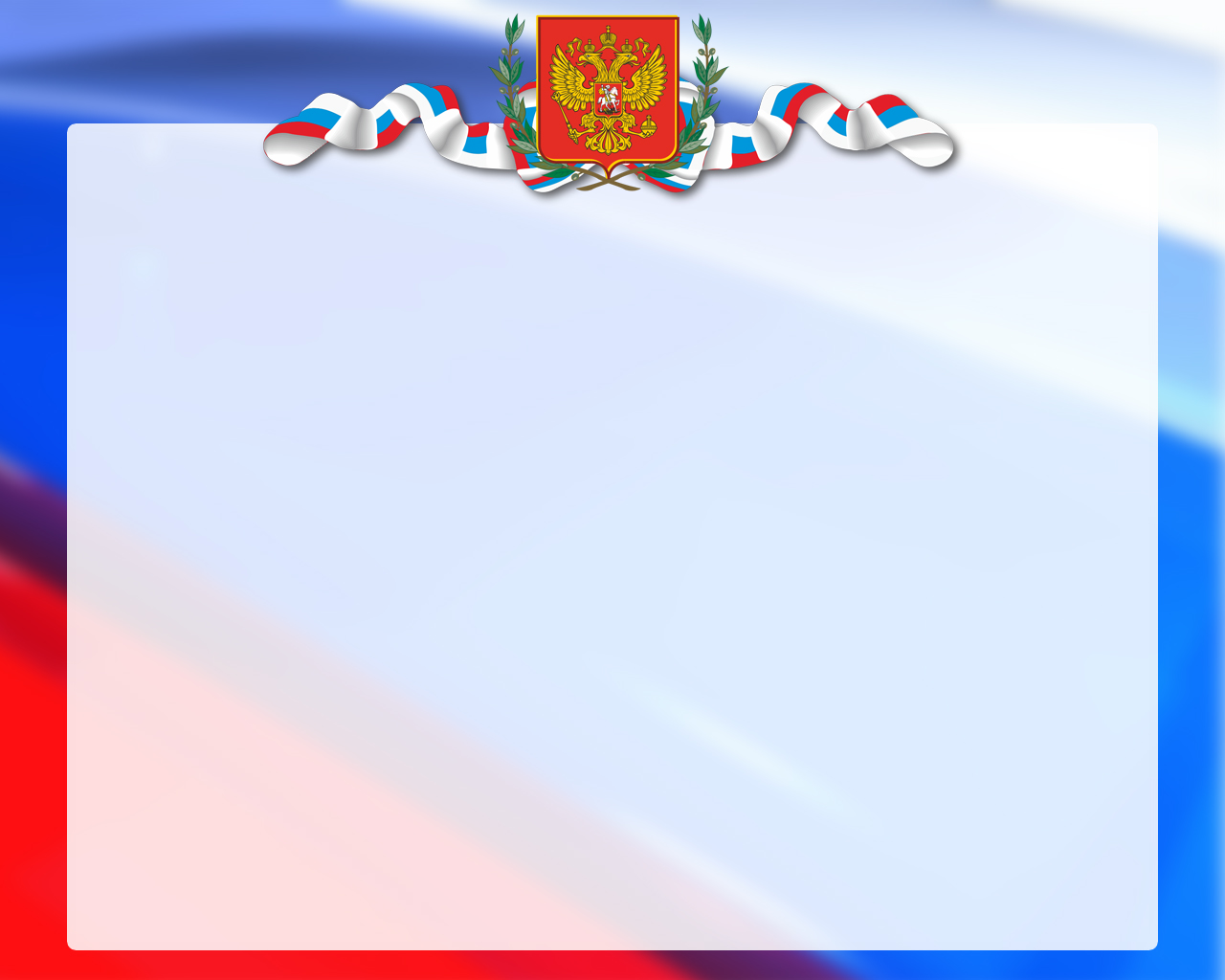 ЗАДАНИЕ:   Вам необходимо представить свой объект и внести свои предложения по 
   усовершенствованию данных мест в будущем.
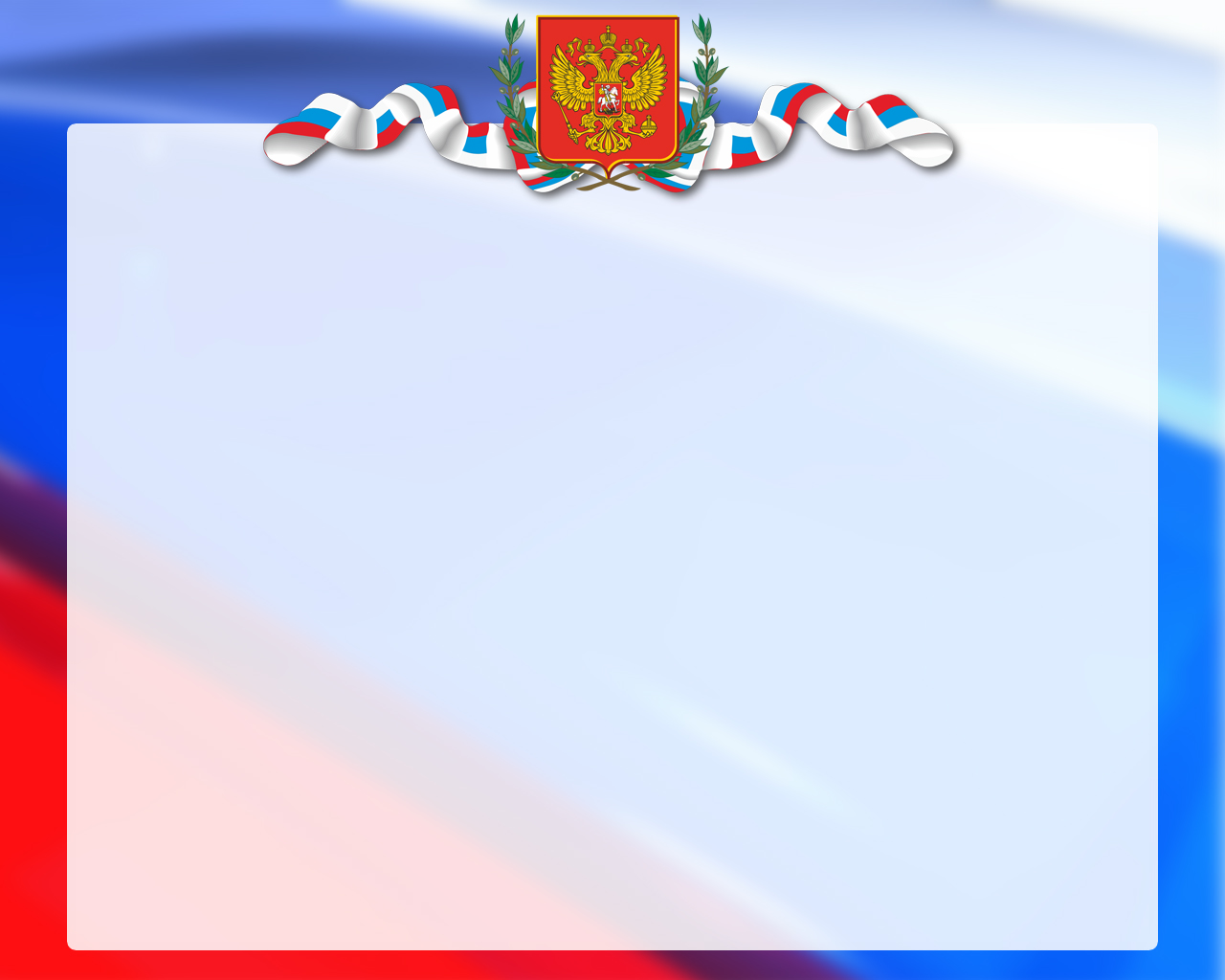 Поиграем:
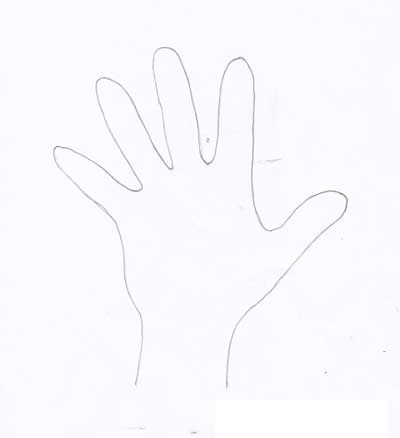 большой – для меня это важно + / неважно - 
указательный - я узнал новое +/ я не узнал для себя ничего нового -
средний - мне было интересно, легко + / скучно, неинтересно, трудно (не понравилось) -
безымянный – моя оценка атмосферы классного часа ( от 1 до 5)
мизинец – хочу для себя выяснить что то новое +/ ничего не хочу выяснить -
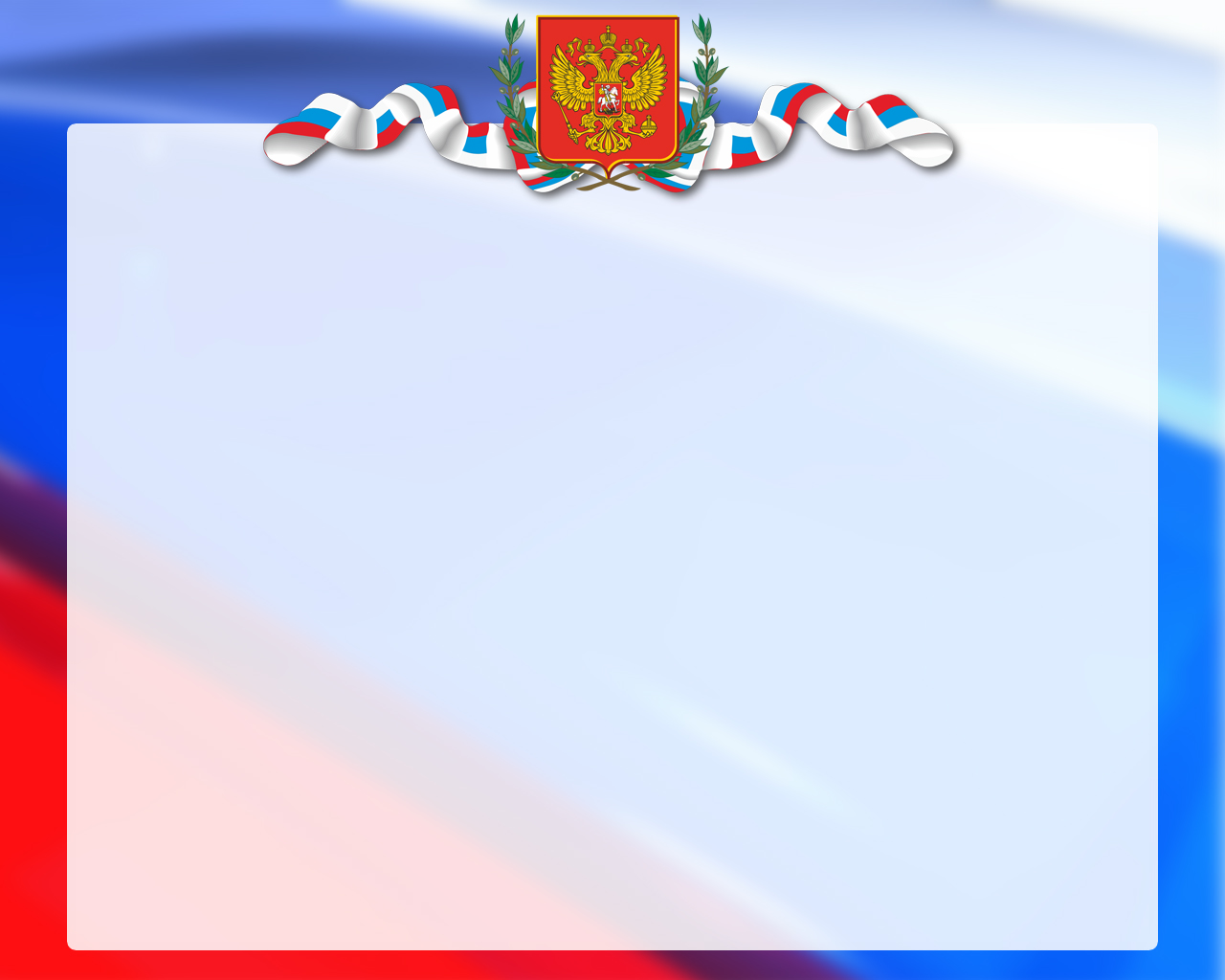 Спасибо 
за внимание!